Thuốc vận mạch                       Trình bầy. DS   Lê hải thu
1
CÁC THỤ THỂ ADRENERGIC
Thụ thể α1 adrenergic

Thụ thể β1 adrenergic

Thụ thể β2 adrenergic
CÁC THỤ THỂ ADRENERGIC
Thụ thể α1 adrenergic
Co mạch tại các giường mạch máu
Co cơ trơn tiểu động mạch
Ở da, niêm mạch, cơ vân và thận
KHÔNG Ở não và tim
Tăng tính co bóp cơ tim
Ít ảnh hưởng nhịp tim

 Noradrenaline, Adrenaline, +/- Dopamine
CÁC GIƯỜNG MẠCH MÁU PHỤ THUỘC HUYẾT ÁP
Tim và não  (không có thụ thể α)
↑ tốc độ dòng máu và tăng HA trung bình
Ruột và thận  (có thụ thể α)
↑ tốc độ dòng máu và HA trung bình ↑ mức nhẹ 
Sau đó co mạch  thiếu máu ruột và thiếu máu thận
2 nguyên tắc chính khi dùng thuốc co mạch
Đảm bảo đủ HA trung bình  (MAP 65)
Quá liều  giảm tưới máu các cơ quan quan trọng
CÁC THỤ THỂ ADRENERGIC
Thụ thể β1 adrenergic
Chủ yếu trên cơ tim
Tăng lực co cơ tim và tăng nhịp tim

 Dobutamine, Isoproterenol, Adrenaline
CÁC THỤ THỂ ADRENERGIC
Thụ thể β2 adrenergic
Gây giãn cơ  (phế quản, tử cung)

 Terbutaline  (giãn phế quản, giữ thai)
CƠ CHẾ TÁC DỤNG CỦA CÁC THUỐC ADRENERGIC
Dopamine
Tác dụng phụ thuộc vào liều
Liều thấp (< 5 μg/kg/phút)
Thụ thể dopaminergic
Liều trung bình (5-10 μg/kg/phút)
Kích thích β1 ↑cung lượng tim
Liều cao (> 10 μg/kg/phút)
Kích thích α1 ↑ SVR
Dopamine
↑ MAP ước lượng ~ 25%
Tác dụng phụ
Nhịp tim nhanh, rối loạn nhịp tim
Thiếu máu cục bộ cơ tim do co mạch vành
↓ tưới máu lách  suy đa phủ tạng
Dobutamine
Kích thích mạnh β không chọn lọc và kích thích nhẹ α
↑ lực co cơ tim
+/- ↑ nhịp tim
↓ áp lực đổ đầy thất
Chỉ định
Suy tim mất bù
Phối hợp Noradrenaline nếu CI ≤ 3 L/min/m2
Liều: 2 – 20 μg/kg/phút
Adrenaline
Kích thích mạnh α và β
Gây co mạch  ↑ MAP
↑ co cơ tim và tăng nhịp tim  ↑cung lượng tim
Chỉ định
 Tình trạng giảm cung lượng tim
Cấp cứu ngừng tuần hoàn
Cấp cứu phản vệ
Noradrenaline
Kích thích mạnh α1 và β1 và ít tác dụng trên β2
Kích thích α  co mạch
Tác dụng trên β1 cân bằng  bởi phản xạ phế vị  ít ảnh hưởng đến nhịp tim và cung lượng tim
Chỉ định
Tác dụng co mạch tuyệt vời
Liều:  0.5 – 30 μg/phút
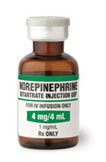 Phenylephrine
Kích thích chọn lọc α1
Co mạch  ↑SVR
Khi huyết áp tăng, phản xạ phế vị  ↓nhịp tim
Thuốc chỉ có tác dụng trên α – không ↑ co cơ tim
Trong sốc phân bố  tăng công tim
Phục hồi MAP mà không kèm ↑co cơ tim  ↓C.O.
Phenylephrine
Chỉ định
Tụt huyết áp liên quan đến gây mê
Sốc tủy
Ưu điểm khi có nhịp tim nhanh
Khi các thuốc khác gây loạn nhịp tim
Isoproterenol
Kích thích mạnh không chọn lọc β
Tác dụng co cơ tim và tăng nhịp tim  ↑CO

Chỉ định
Điều trị tạm thời nhịp tim chậm
“Tạo nhịp” trong xoắn đỉnh
Vasopressin
Hormone chống bài niệu
Thụ thể V2 tại ống thận  tái hấp thu nước
Hormone quan trọng trong stress
Thụ thể V1 trên mạch máu  co mạch
Thụ thể V3 trên tuyến yên  tiết ACTH

↑ HA chỉ khi thiếu thể tích tương đối
SIADH không gây tăng huyết áp
Vasopressin
Chỉ định
Không đáp ứng với catecholamine trong sepsis
Ngừng tuần hoàn không đáp ứng với Adrenaline
Có thể tác dụng trong sốc “không hồi phục”
Liều
Sốc – truyền TM 0.01-0.05 U/phút
ACLS – 40 U tiêm bolus